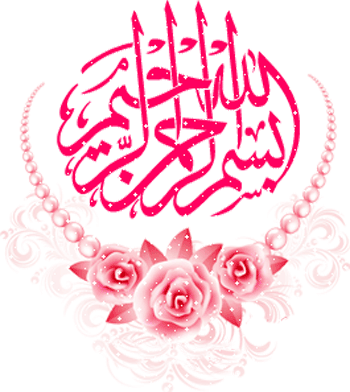 نام درس   :
حسابداری میانه 1
حسابداری
رشته :
تعداد واحد  :
4 واحد
فصل دوم
تهیه کننده :مهدی معصومی
فصل دوم
صورتحساب سودوزیان 
گردش سودوزیان انباشته 
 صورت سودوزیان جامع
سود و مفاهیم آن :
تعاریف  متفاوتی از  مفهوم  سود توسط اقتصاددانان و حسابداران انجام     شده است. اقتصاددانان  در تعریف  سود  بر مفهوم حفظ سرمایه  تاکید داشته   و معتقدند که ارزش سرمایه را می توان از طریف مفهوم ارزش فعلی دریافتی های آتی توضیح داد : 
  آدام اسمیت : (Adam smith) سود مبلغی است که می تواند بدون وارد کردن آسیب بر سرمایه ثابت و در گردش ، مصرف شود.
هیکس Hicks)) :  سود مبلغی است که شخص می تواند در طی یک دوره                         معین  خرج کند و در پایان دوره وضعیت او به همان خوبی باشد که در اول دوره بوده است .
نگرش حسابداران به سود :
   در حسابداری سود به تفاوت بین سرمایه واحد تجاری در پایان و آغاز دوره مالی( پس از احتساب  تعدیلات لازم در خصوص آورده و ستانده صاحبان سرمایه ) اطلاق می شود.

 

نگرش حسابداری ، استفاده  از ارزش فعلی  جریان  سود مورد  انتظار واحد  تجاری را به  عنوان مبنای  اندازه گیری  سرمایه  به  دلیل  وجود ابهامات عمده در مورد زمان ، میزان جریان های آتی و نرخ تنزیل عملی ندانسته و بر همین اساس  سرمایه را بر حسب خالص دارایی های واحد تجاری اندازه گیری می نماید.
5
رویکرد های مربوط به اندازه گیری سرمایه :
برای اندازه گیری سرمایه دو رویکرد موجود می باشد :
سرمایه مالی – عبارت است از خالص دارایی ها یا حقوق صاحبان سرمایه که می توان آن را بر  حسب واحدهای  اسمی پول ( یا قدرت خرید ثابت ) اندازه گیری نمود .
سرمایه فیزیکی –  در این  مفهوم  سرمایه عبارت  است  از توان وظرفیت تولیدی واحد تجاری که به روش های مختلف نظیر میزان تولید روزانه قابل اندازه گیری است .
انتخاب هر یک از دو رویکرد فوق به اهداف و علاقه مندی استفاده کنندگان صورت های مالی خواهد داشت.
6
نظریه های مربوط به اندازه گیری سود
نظریه عملکرد جاری           
 نظریه شمول کلی
طبق نظریه عملکرد جاری صرفا آن دسته از رویدادها و تغییرات ارزش که توسط مدیریت قابل کنترل بوده و معلول تصمیمات دوره جاری است باید در محاسبه سود دخالت داده شود .این مفهوم بر اندازه گیری کارایی تاکید دارد.
بر اساس نظریه شمول کلی ، سود باید شامل کلیه تغییرات در حقوق صاحبان  سهام به  استثنای  توزیع  سود  سهام  و نقل  و انتقالات  سرمایه ای باشد.
7
دلایل طرفداران نظریه عملکرد جاری:
1- سود خالص باید بر عملیات عادی و متعارف تاکید کند.

2- سود جاری باید نشانگر عملیات دوره جاری باشد تا امکان مقایسه عملیات مزبور با عملکرد سنوات قبل وجود داشته باشد.

3- منظور نمودن اقلام غیر مترقبه ،غالباً موجب سلب توانایی استفاده کنندگان صورت های مالی در تعیین سود حاصل از عملیات می شود.
8
دلایل طرفداران نظریه شمول کلی :
عدم انعکاس اقلام غیرمترقبه و یا اصلاحات دوره های قبل در محاسبه سود خالص باعث آن می شود که حاصل جمع سود های خالص سالانه در طی عمر واحد اقتصادی مساوی با کل سود واحد مزبور نشود.
حذف برخی اقلام از محاسبه سود خالص باعث دستکاری و تحریف احتمالی رقم سود خالص سالانه می شود.
آوردن کلیه اقلام درآمد و هزینه در صورت سود وزیان باعث می شود که تهیه آن آسان تر و فهم آن راحت تر شده و دستخوش قضاوت های فردی مدیران و یا حسابداران تهیه کننده صورت های مالی قرار نگیرد.
9
اشکال تهیه صورتحساب سودوزیان:
صورتحساب سود وزیان به دو شکل متفاوت قابل تهیه است :
     شکل چند مرحله ای 
شکل یک مرحله ای
شکل چند مرحله ای – در این شکل اقلام درآمد و هزینه طبقه بندی    شده و نتایج  حاصل از عملیات جاری از نتایج  فعالیت های  جنبی و غیر عملیاتی تفکیک می شود.
شکل یک مرحله ای –  هیچگونه  طبقه بندی از اقلام  سودوزیان و تفکیک آن به عملیاتی و غیر عملیاتی انجام نمی شود.
10
شکل چند مرحله ای صورتحساب سودوزیان :
فروش خالص                                                           *****
کسر می شود قیمت تمام شده کالای فروش رفته                    *****
سود ناویژه                                                               *****
کسر می شود هزینه های عملیاتی                                    *****
سود ویژه عملیاتی                                                      *****
سایر درآمدها و هزینه ها ی غیر عملیاتی                           *****
سود ویژه قبل از کسرمالیات                                           *****
کسر می شود هزینه مالیات                                            *****
سود ویژه پس از کسر مالیات                                         *****
11
شکل یک مرحله ای صورتحساب سودوزیان :
فروش خالص                                                           *****
 درآمد های متفرقه                                                      *****
 جمع درآمدها                                                            *****
 کسر می شود:
 قیمت تمام شده کالای فروش رفته              *****
هزینه های عملیاتی                                *****
هزینه ها ی متفرقه                                *****
هزینه مالیات                                       *****                *****
سود ویژه پس از کسر مالیات                                           *****
12
طبقه بندی اقلام صورتحساب سودوزیان
اقلام استثنایی
اقلام عادی
اقلام غیرعادی
(غیر مترقبه)
اقلام عملیاتی
اقلام غیر عملیاتی
13
اقلام عادی – عبارت است از اقلام درآمد و هزینه ای که از فعالیت های معمول، مستمر و منظم واحد تجاری ناشی شده و یا وقوع آنها در طی یک دوره مالی متصور می باشد.
 اقلا م عادی عملیاتی – شامل درآمدها و هزینه هایی است که در نتیجه انجام عملیات مرتبط به موضوع اصلی فعالیت های واحد اقتصادی حاصل می شود.  مثل درآمد فروش ، هزینه های  اداری وتشکیلاتی و یا هزینه های توزیع و فروش.
 اقلام عادی غیر عملیاتی – این نوع اقلام کاملاً غیر مرتبط به فعالیت های  اصلی  واحد اقتصادی است.  مثل  درآمد اجاره یک موسسه تجاری ویا هزینه های مالی .
اقلام غیر عادی( غیر مترقبه )- از رویدادهای خارج از فعالیت های عادی و متعارف ناشی شده و انتظار نمی رود که بطور عادی و مستمر به وقوع بپیوندد. مثل زیان ناشی از حوادث طبیعی.
14
اقلام استثنایی –این نوع اقلام با وجود اینکه ازفعالیت های عادی ناشی می شود ، ولیکن به لحاظ استثنایی بودن ماهیت و یا وقوع آن لازم است بطور جداگانه افشاء شود.
    نمونه هایی از اقلام استثنایی را می توان بشرح زیر نام برد :
زیان ناشی از انتقال صنایع مزاحم به خارج از محدوده شهرها
زیان های ناشی از بلایای طبیعی در مناطقی که وقوع آن بطور متناوب قابل انتظار است.
سود و زیان حاصل از فروش دارایی های ثابت و سرمایه گذاری ها
سودوزیان حاصل از فروش یا خاتمه عملیات یک بخش از موسسه
هزینه های غیر معمول مطالبات مشکوک الوصول .
هزینه های جذب نشده در تولیدو ضایعات غیر عادی.
15
تغییرات حسابداری
تغییرات حسابداری را می توان به سه طبقه تقسیم نمود :

تغییر در اصول و روش های پذیرفته شده حسابداری
تغییر در برآوردهای حسابداری
 تغییر در شخصیت حسابداری واحد گزارشگر
16
تغییر در اصول و روشهای پذیرفته شده حسابداری :
در حسابداری  به لحاظ  عمل به  مفهوم  یکنواختی ، تنها زمانی 
   می توان اقدام به تغییر در روش حسابداری نمود که روش جدید
   دارای مزایا و ارجحیت هایی نسبت به روش قبلی باشد.
 تغییرات در روشهای حسابداری می تواند شامل موارد زیر باشد :
  - تغییر در روش ارزشیابی موجودی ها
  - تغییر در روش محاسبه استهلاک
  - تغییر در روش حسابداری قراردادهای بلندمدت
17
نحوه عمل با تغییرات حسابداری :
تغییر در روش های حسابداری اغلب به واسطه محاسبه اثر انباشته تغییر و انعکاس آن در صورتحساب سودوزیان دوره شناسایی
      می شود. 
اثر انباشته از طریق تسری روش جدید به دوره های قبل و مقایسه نتایج حاصله با نتایج بدست آمده از بکارگیری روش قبلی در کلیه
    دوره های مربوط ، محاسبه می شود.
بر اساس استانداردهای ملی اثر انباشته به حساب سودوزیان
    انتقال می یابد.
18
طرح یک مثال
در 1/1/80  ماشین آلاتی به مبلغ 6.000.000 ریال خریداری شد
عمر مفید ماشین آلات 10 سال است.
روش استهلاک ماشین آلات خط مستقیم می باشد.
در پایان سال 1383 (قبل از ثبت هزینه استهلاک ) شرکت تصمیم به تغییر روش خود به روش نزولی ساده گرفت( نرخ استهلاک 10% ).
نرخ مالیات 40% می باشد.
شرکت اثرانباشته ناشی از تغییر در روش را به سودوزیان منتقل می کند.
     اینک می توان محاسبه اثر انباشته و ثبت مربوطه را بدین ترتیب انجام داد:
19
محاسبه استهلاک انباشته تا تاریخ تغییر روش بر حسب روش قبلی :
6000.000 ÷ 10 = 600.000              هزینه استهلاک سالیانه
600.000 × 3=1.800.000        استهلاک انباشته در 1/1/83
محاسبه استهلاک انباشته تا تاریخ تغییر روش بر حسب روش جدید:
هزینه استهلاک سال اول  = 6.000.000 × 10%= 600.000
هزینه استهلاک سال دوم  = 5.400.000 × 10%= 540.000
هزینه استهلاک سال سوم = 4.860.000 × 10%= 486.000
استهلاک انباشته= 600.000+540.000+486.000=1.626.000
20
بنابراین اثر انباشته ناشی از تغییر روش استهلاک بشرح زیر قابل محاسبه  و ثبت خواهد بود :
استهلاک انباشته در ابتدای سال 83 در روش خط مستقیم 1.800.000
استهلاک انباشته در ابتدای سال 83 در روش نزولی ساده 1.626.000
اثر انباشته ناشی از تغییر در روش استهلاک                174.000
استهلاک انباشته                   174.000
             مالیات پرداختنی ( 40%× 174.000)       69.600     
             اثر انباشته ناشی از تغییر روش استهلاک      104.400
21
نحوه نمایش اثر انباشته در صورتهای مالی :
مانده بدهکار ویا بستانکار اثر انباشته بترتیب زیر در صورتحساب سودوزیان قابل انعکاس می باشد(مبالغ فرضی است):
سود حاصل از فعالیت های عادی قبل از مالیات              1.500.000  
مالیات سود فعالیت های عادی (بنرخ 40%)               ( 600.000)  
سود قبل از اقلام غیرمترقبه و اثر انباشته                    900.000 
زیان غیر مترقبه ناشی از زلزله              (250.000)     
اضافه می شود مالیات مربوطه                100.000  
خالص اقلام غیرمترقبه                        (150.000)    
خالص اثر انباشته ناشی از تغییر روش      104.400     (45600) 
سود ویژه پس از کسر مالیات                                   854.400
22
تغییر در برآوردهای حسابداری :
تغییر در برآوردهای حسابداری عمدتاً به دلیل وقوع رویدادهای جدید و یا دستیابی به اطلاعات اضافی انجام می گیرد.
 حسابداری  تغییر در برآورد از طریق  تنظیم و ارائه مجدد صورتهای مالی سال قبل انجام نشده و اصولاً اثر تغییر در برآورد  فقط به سال یا دوره تغییر و دوره مالی آتی محدود می شود. 
 تغییر در عمر مفید و ارزش اسقاط دارایی ها و یا مطالبات مشکوک الوصول  برآوردی ، نمونه هایی از  تغییر در برآورد  حسابداری تلقی     می شود.
23
مثال از تغییر در برآورد
اطلاعات داده شده :
1/1/80 خرید یک دستگاه وسیله نقلیه به مبلغ     4.500.000
عمر مفید وسیله نقلیه                                     10سال 
ارزش اسقاط در پایان عمر مفید                         300.000  
روش محاسبه استهلاک                             روش خط مستقیم
اطلاعات اضافی :
در ابتدای سال هفتم ، مدیریت عمر مفید باقیمانده وسیله نقلیه را 5 سال و ارزش اسقاط آن را 480.000 ریال برآورد نمود.
24
هزینه استهلاک تجدید نظر شده سالیانه در طی سنوات باقیمانده از عمر مفید دارایی بشرح زیر قابل محاسبه خواهد بود :
بهای تمام شده اولیه                                            4.500.000 
کسر می شود استهلاک انباشته در تاریخ تجدید نظر        2.520.000 
ارزش دفتری در ابتدای سال هفتم                             1.980.000  
کسر می شود ارزش اسقاط برآوردی جدید                   480.000   
مبلغ قابل استهلاک در طی 5 سال آتی                        1.500.000  
هزینه استهلاک سالیانه (5÷  1.500.000 )               300.000
25
اصلاح اشتباها ت
اصلاح اشتباهات  با  اهمیت  دوره های گذشته باید در  حساب  سودوزیان انباشته انجام و در گردش حساب مزبور نشان داده شود.
اشتباهات ریاضی ،  اشتباه در اعمال رویه های  حسابداری ، تعبیرنادرست یا نادیده گرفتن واقعیت های موجود در زمان تهیه صورت های مالی و در نهایت تغییر از یک رویه غیر استاندارد  به  یک  رویه  استاندارد ،  نمونه هایی  از  موارد  مربوط به  اشتباهات حسابداری  می باشد.
26
مثال –اصلاح اشتباه
اطلاعات مقایسه ای زیر در مورد شرکت سهامی شقایق دردست است:
                                                 29/12/85       29/12/84 

سود خالص                                  600.000       800.000
سود انباشته اصلاح نشده ابتدای سال    1.580.000    1.200.000 
اندوخته ها                                   100.000       120.000  
سود تقسیم شده                             250.000       300.000
27
شرکت در پایان سال 85 قبل از انجام ثبت های اصلاحی متوجه شد که 
هزینه  استهلاک را در  سال های 83و84  همه  ساله به  جای  مبلغ 210.000 ریال ، به مبلغ 120.000 ریال ثبت کرده است . 
اینک می توان اصلاحی لازم را بشرح زیردر پایان سال 85 انجام  داد :
     
    فرض الف – از محاسبه مالیات صرف نظر شود :
     سودوزیان انباشته ( 2 × 90.000)      180.000
                  استهلاک انباشته                               180.000

    فرض ب- نرخ مالیات 40% باشد:

     سودوزیان انباشته                           108.000 
     مالیات پرداختنی                              72.000
                  استهلاک انباشته                               180.000
28
گردش سودوزیان انباشته شرکت ( فرض الف ) :
                     گردش سودوزیان انباشته مقایسه ای
                                              29/12/85          29/12/84
1.200.000
1.580.000
مانده سود انباشته ابتدای سال
(90.000)
(180.000)
تعدیلات سنواتی
1.110.000
1.400.000
سود انباشته تعدیل شده ابتدای سال
710.000
600.000
سود خالص -تعدیل شده
سود قابل تخصیص
1.820.000
2.000.000
420.000
350.000
کسر می شود سودهای تخصیص یافته
1.400.000
1.650.000
سود انباشته پایان سال
29
صورت سودوزیان جامع
سود جامع  عبارت از تغییر حقوق  صاحبان  سهام  واحد انتفاعی در یک دوره در نتیجه وقوع  معاملات و رویدادها به استثنای تغییرات ناشی از سرمایه گذاری صاحبان سهام  و دارایی های توزیع شده.
بر اساس استانداردهای حسابداری ، در مواردی که بجز سودوزیان  دوره  و تعدیلات  سنواتی ، درآمد  و هزینه شناسایی شده دیگری وجود نداشته باشد، نیازی به تهیه صورت سودوزیان جامع نخواهد بود.
30
شکل عمومی صورتحساب سودوزیان جامع
شرکت سهامی آرمان
  صورتحساب سودوزیان جامع برای سال مالی منتهی به ........
1385          1384
سود خالص                                       250.000    300.000  
مازاد تحقق نیافته ناشی از تجدید ارزیابی     30.000      20.000
سود تحقق نیافته سرمایه گذاری بلندمدت     50.000       40.000
کل سود قابل شناسایی                           330.000     360.000
تعدیلات سنواتی                                 (25.000)          -----
سود جامع                                       305.000
31